Pricing Strategies
Types of pricing strategies 
Factors which determine the most appropriate pricing strategy 
Changes in pricing to reflect social trends
What is a strategy?
A strategy is a plan set up to achieve a long-term goal.
Pricing strategies: part of the marketing strategy of the business.
Other strategy such as product and distribution strategy is also make up the marketing strategy.
Marketing strategy is part of the corporate strategy of the business, other strategies include production and financial strategies.
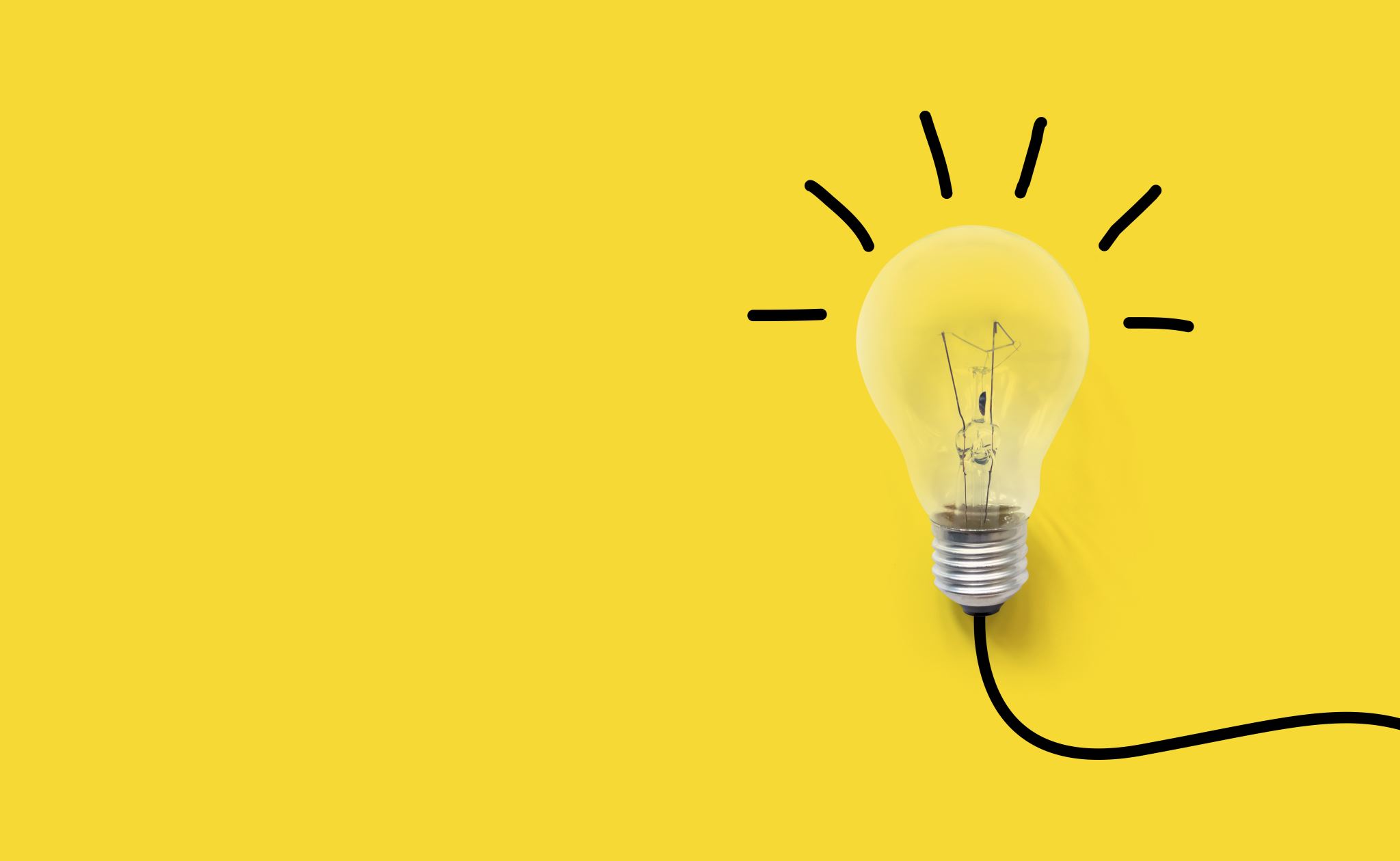 What is a pricing strategy?
A plan to decide which pricing technique should the business implement.
Types of pricing strategies
Cost plus pricing
Price skimming
Penetration pricing
Predatory pricing
Competitive pricing
Psychological pricing
Cost plus pricing
This pricing is when a mark-up is added to unit costs.
It is a percentage of the unit cost.
A product costs £30 to produce. Mark-up is 25%.
You use the formula – price = unit cost + (markup x unit cost)
30 + (25% x 30) = £37.50
Price skimming
Charge a high price for a new product introduction in the market before competitors arrive and price then has to be lowered due to competition.
It is also called creaming.
This method is common with technical products.
Pharmaceutical companies also use this method when they release a new drug into the market at high price and when their patent runs out, the competition arrives, so they lower their price.
Advantage of price skimming
People are prepared to pay the high price.
It helps to maximise revenue.
Higher revenue helps to pay the high cost of research and development.
As the price is lowered, other customer groups are drawn into the market.
Skimming can only be used if the demand is inelastic.
Skimming might also attract competitors into the market.
Penetration pricing
Introducing a new product and charging a low price for a limited period of time and this is called penetration.
The aim of this strategy is to get a foothold in the market.
Businesses hope that customers are attracted to the low price.
Products may sold for at a cheaper rate for trials.
Another approach is to offer one or two items for free.
Penetration pricing advantages
Good for targeting products at low-income or middle-income groups.
Sales of the product grow quickly.
Faster growth allows economies of scale to be exploited.
This strategy can put pressure on rivals.
If they have a low cost base, then they can implement this strategy.
Examples: driving schools, attract satellite broadcasters.
Predatory pricing
Charging an extremely low price to drive out a rival in the market.
Some forms of predatory pricing is illegal in the UK or the EU.
Business is selling the product below the cost of production.
This is due to their deliberate aim to drive out the competitor.
This is outlawed because it reduces competition in the long run.
Competitive pricing
When businesses operate in a very competitive market. They look closely at what their rivals charge for the product/services.
One approach is to charge the same price as the competitions.
Another approach is for the market leader to set the price and everybody follows.
Apple and Amazon are both examples of market leaders in their market.
Psychological pricing
Prices set below the round figure for example: £10 is set as £9.99
Another example could be £100.00 which is set as £99.00
Consumers are tricked into thinking that the products are cheaper when they are not.
Factors which determine what pricing strategy the business should set for a particular situation
Differentiation and USP
Price elasticity of demand
Amount of competition in the market
Strength of the brand
Stage in the product life cycle
Costs and the need to make the product
Changes in the market to reflect social trends
Online sales
Price comparison sites
Dynamic sales
Auction sales
Personalised sales
Subscription pricing
Theses sites compare prices of good and services.
Useful to consumers because they provide the cheapest price.